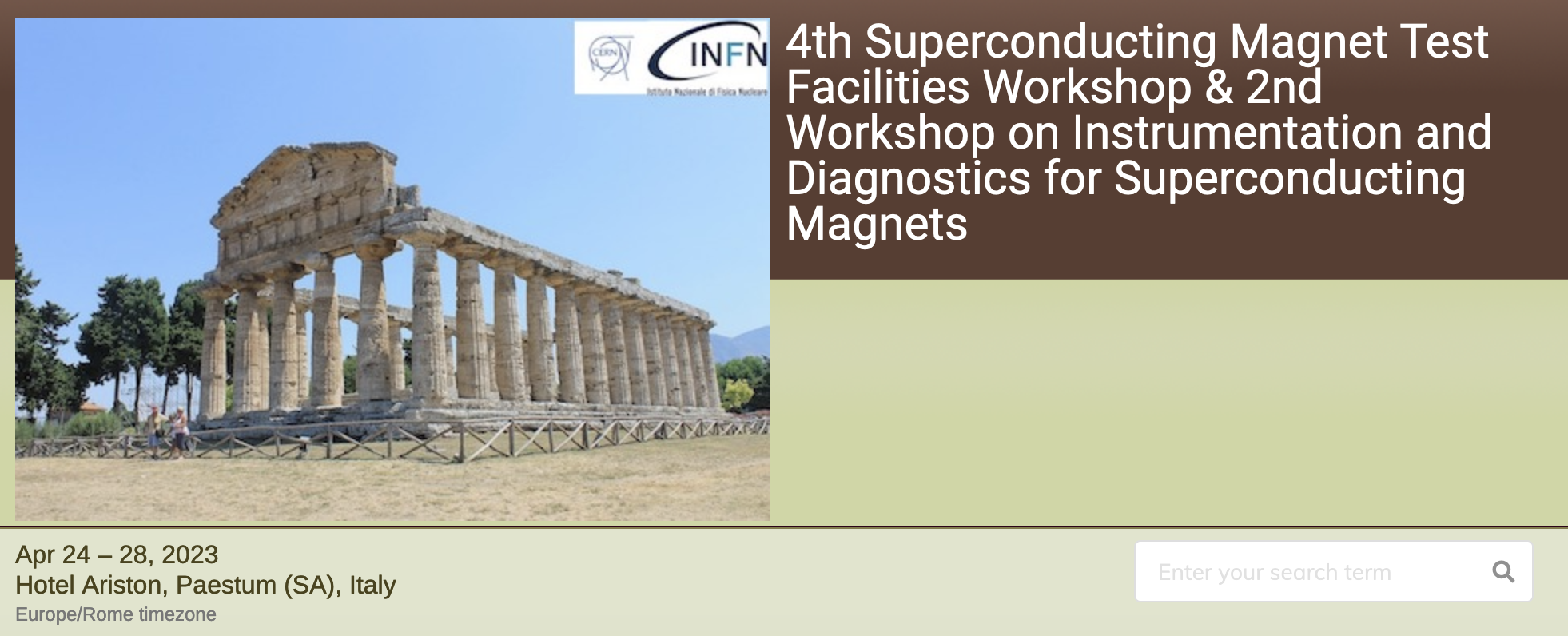 ROUND TABLE DISCUSSION
MARTA BAJKO, CERN
Chair of the SMTF Workshop
The goal of the ROUND TABLE discussion
We are in a workshop and so I would like to motivate for FREE discussion
We have the chance to have with us leaders of on going or future project in EU and in the US, who can help us the magnet test stand builders and users to draw our strategies for the mid and long term giving us their vision on the needs and challenges
Defining our strategies in time allows us to to find partners, fundings and the needed time ( never less than 2 years ! for a new installation or essential improvement)  to implement in general quite expensive, extensive and complex infrastructures
On the podium: 
Andrzej Siemko CERN HFM Program 
Sorent Prestemon LBNL US MD Program

George Velev FNAL briging the Fusion comunity
Abdel Maksoud Walid CEA 
Federic Ferrand CERN Cryogenics
Thank you to all of you accept to be exposed and help us with directions!
Let try to structure the discussion around the following parameters
SIZE of test stands typical overall dimensions ; combined magnets LTs HTS
Current capacity: nr of circuits and level of current
Horizontal or Vertical : is this essential today; is there difference
Energy extraction  
Magnet Protection
DaQ systems
Cooling : 1.9 K to 4.2 K to variable temperature; sustainability; possible extrapolation ( 4.2 K vs 1.9 K ). Challenges associated to variable temperature
Open access: should we look after a more structured way of opena access to share our installation and to find out more synergies?